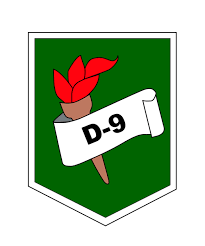 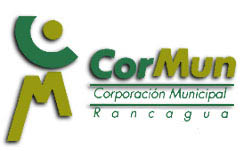 Colegio Rene Schneider 
Programa de Integración Escolar
Fonoaudiología
Curso: 2° básico
Estimados apoderados: se envían las actividades a realizar correspondiente a la semana del

Esperando que todos se encuentren bien , se despide afectuosamente 30 de marzo al 3 de abril. Los objetivos terapéuticos  a trabajar son: 
Refuerzo de conciencia fonológica: segmentación silábica y rimas.
Incremento de habilidades de análisis-síntesis.
Desarrollo de inteligibilidad del habla.  



			Valeska Pinto Acuña 
			Fonoaudióloga PIE
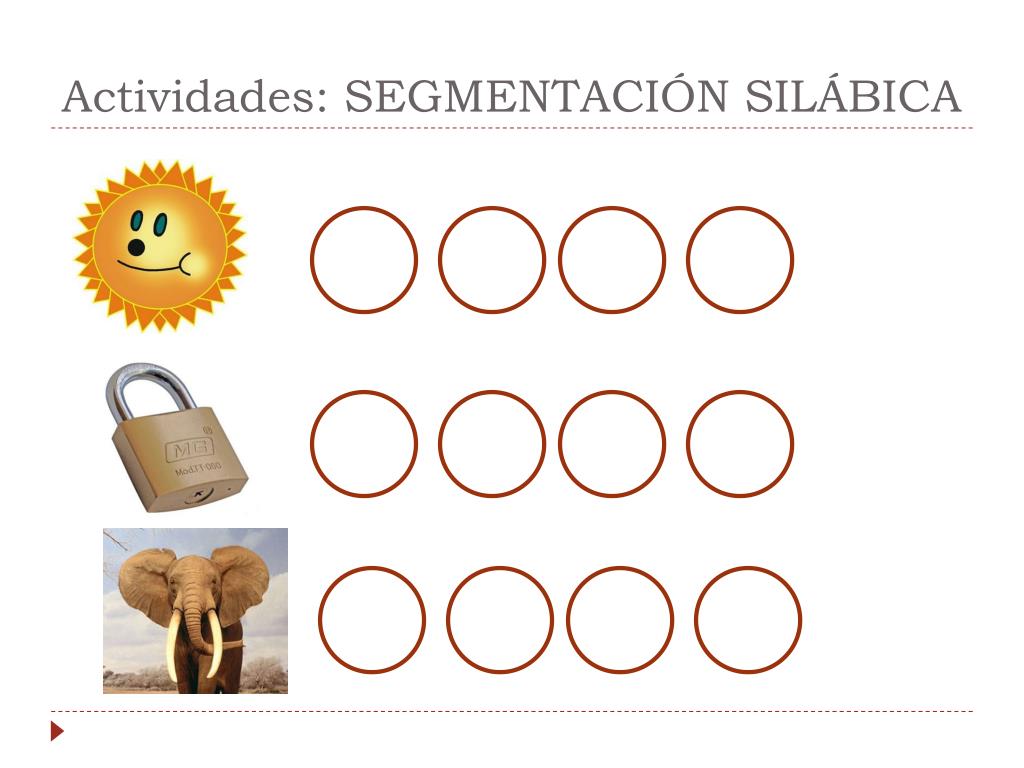 Pinta la cantidad de silabas de cada palabra
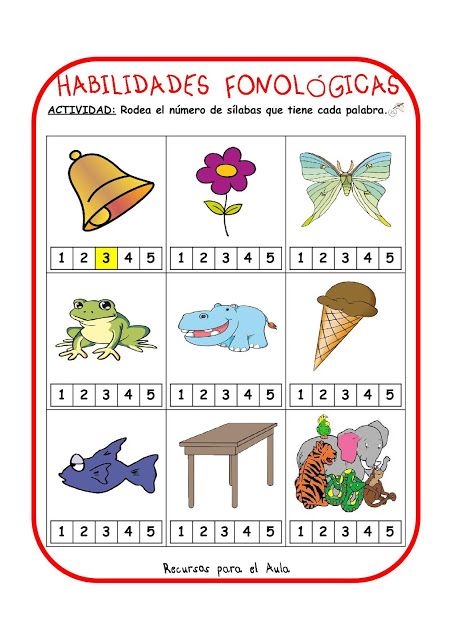 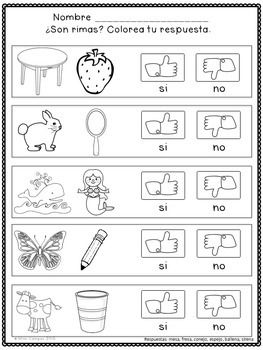 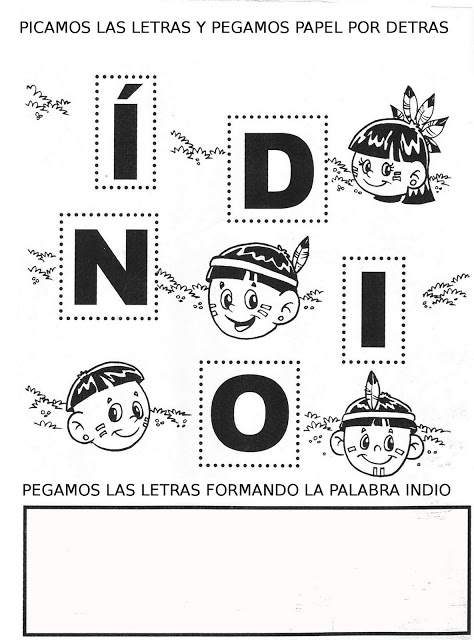 Lee y practica su articulación.
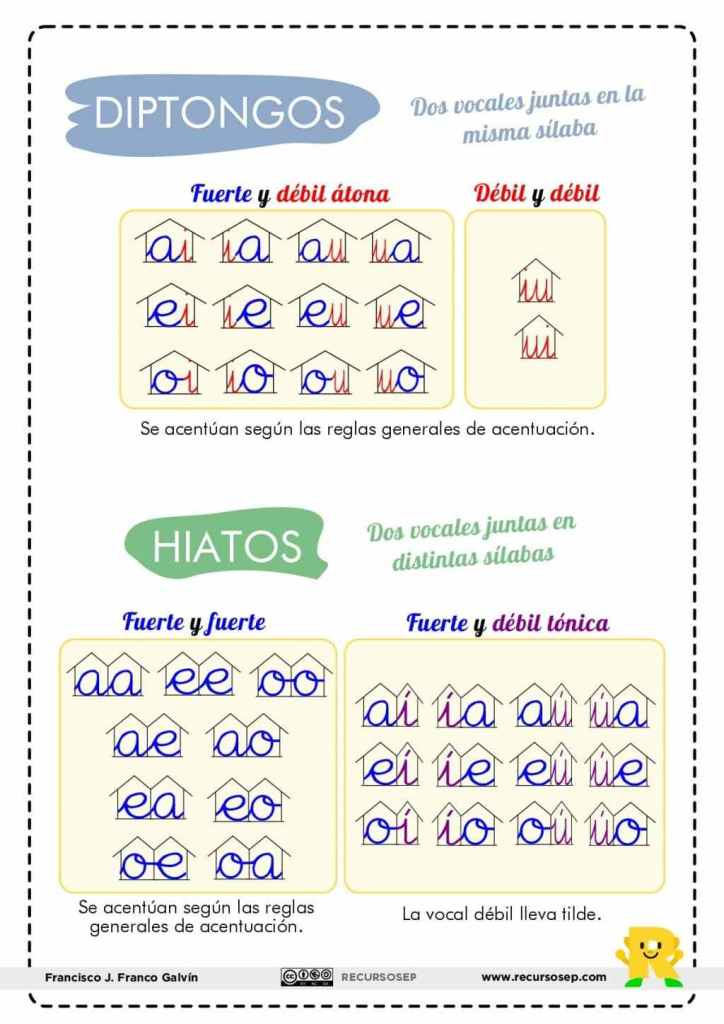 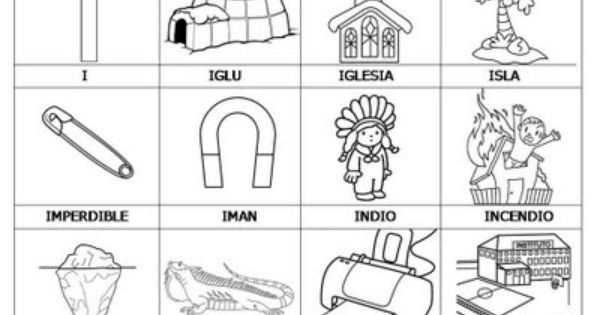 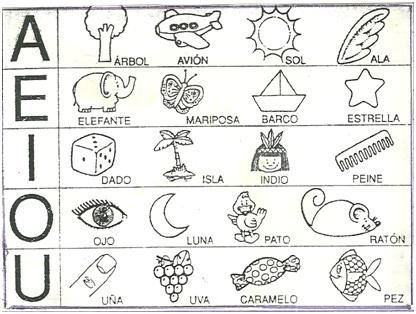 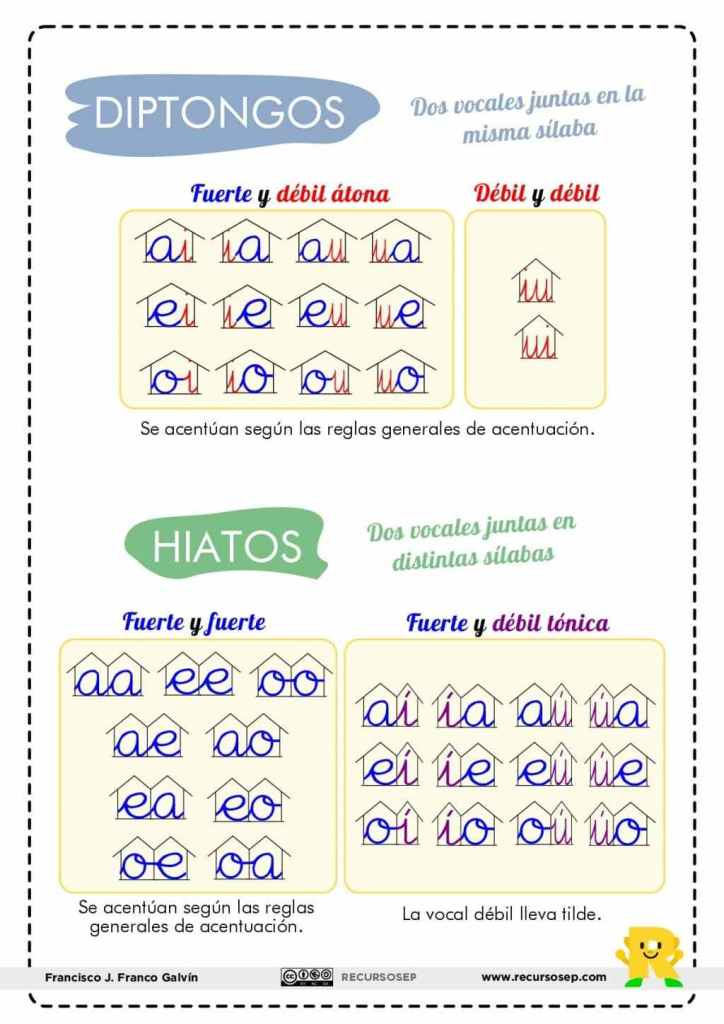